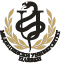 МЕДИЦИНСКИ УНИВЕРСИТЕТ – ПЛЕВЕН 
ФАКУЛТЕТ „ФАРМАЦИЯ“
03-01: ПРОУЧВАНЕ НА МНЕНИЕТО НА СТУДЕНТИ ЗА СПЕЦИФИЧНИТЕ КОМПЕТЕНЦИИ, ФОРМИРАНИ ПО УЧЕБНИТЕ ДИСЦИПЛИНИ „БИОЛОГИЯ” И „ОБЩА И НЕОРГАНИЧНА ХИМИЯ”, ТЯХНОТО СЪОТВЕТСТВИЕ С МЕТОДИТЕ ЗА ОЦЕНКА НА ЗНАНИЯТА И УМЕНИЯТА НА СТУДЕНТИТЕ И ЗА ПРЕПОДАВАТЕЛИТЕ, УЧАСТВАЛИ В ОБУЧЕНИЕТО НА СТУДЕНТИТЕ ПО УЧЕБНИТЕ ДИСЦИПЛИНИ
СТУДЕНТИ ОТ СПЕЦИАЛНОСТ „ФАРМАЦИЯ“, 1 КУРС
ОСНОВНИ ДАННИ ЗА ПРОУЧВАНЕТОТабл. 1
СПЕЦИФИЧНИ КОМПЕТЕНЦИИ, ФОРМИРАНИ ПО УЧЕБНИТЕ ДИСЦИПЛИНИ И ТЯХНОТО ЗНАЧЕНИЕ В ПРОЦЕСА НА  ЦЯЛОСТНОТО ОБУЧЕНИЕ  И ЗА БЪДЕЩАТА ПРОФЕСИОНАЛНА РЕАЛИЗАЦИЯ ПО ФАРМАЦИЯ
Основни мотиви, посочвани от лицата за мястото, което заемат двете уч. дисциплини в процеса на цялостното обучение на студентите по „Фармация“: 
Учебните дисциплини „Биология“ и „Обща и неорганична химия“ са базисни, като получените знания са полезни при изучаването на следващите учебни дисциплини. 
ОНХ дава знания, които ще са необходими за по-нататъшната практическа работа.

Основни мотиви, посочвани от лицата във връзка с придобитите компетенции по учебните дисциплини и тяхната роля за успешната професионална реализация: 
Част от учебния материал по „Биология“ представя лекарствената експресия и по такъв начин би бил полезен във фармацевтичната практика. Някои от студентите са изразили негативно мнение, тъй като те не виждат приложимост на знанията, формирани по учебната дисциплина в тяхната бъдеща професия. 
Получените знания за химичните процеси и взаимодействия по ОНХ ще бъдат използвани във фармацевтичната практика.
Болшинството от студентите са наясно с компетенциите, които е необходимо да притежават по „Биология“ и „Обща и неорганична химия“ (ОНХ).
СПЕЦИФИЧНИ ЦЕЛИ НА ЗАНЯТИЯТА, ИЗЯСНЯВАНИ ОТ ПРЕПОДАВАТЕЛИТЕ ПО УЧЕБНИТЕ ДИСЦИПЛИНИ
Болшинството от студентите потвърждават, че всеки от преподавателите по „Биология“ и „Обща и неорганична химия“ е изяснявал кои са специфичните цели на учебните занятия.
АКТУАЛНОСТ НА УЧЕБНОТО СЪДЪРЖАНИЕ  НА УЧЕБНИТЕ ДИСЦИПЛИНИ
ИЗПОЛЗВАНИ МЕТОДИ НА ОБУЧЕНИЕ, КОИТО  СТИМУЛИРАТ УЧАСТИЕТО НА СТУДЕНТИТЕ
Около и над 90% от студентите считат, че учебното съдържание по двете изучавани дисциплини отразява съвременните постижения в областта и представя актуалните проблеми в науката и практиката.
Сравнително висок е делът на студентите, които потвърждават за използването на методи на обучение от страна на преподавателите по „Биология“ и „Обща и неорганична химия“, в които студентът има активна роля.
Табл. № 2. Оценки, дадени за преподавателите по учебната дисциплина „Биология” от студентите
Табл. № 3. Оценки, дадени за преподавателите по учебната дисциплина „Обща и неорганична химия” от студентите
НАЛИЧНИ ЗАТРУДНЕНИЯ С УСВОЯВАНЕТО НА УЧЕБНИЯ МАТЕРИАЛ И ОТДЕЛЕНО ВРЕМЕ ОТ СТУДЕНТИТЕ  ЗА САМОПОДГОТОВКА
Над 59% от студентите споделят, че са срещали затруднения с усвояването на учебния материал по „Биология“, а 46.9% - по „Обща и неорганична химия“.
Над 67% от студентите считат, че са отделили достатъчно време за самоподготовка по „Биология“, а 71.9% - по ОНХ.
ОРГАНИЗИРАНИ КОНСУЛТАЦИИ ОТ ПРЕПОДАВАТЕЛИТЕ ПО УЧЕБНИТЕ ДИСЦИПЛИНИ И ПОСЕЩАЕМОСТ ОТ СТУДЕНТИТЕ
Почти всички студенти заявяват, че са провеждани консултации във връзка с изучаваните учебни дисциплини, като в повечето случаи те са организирани от асистентите.
Въпреки организираните консултации по „Обща и неорганична химия“, над 90% споделят, че не са ги посещавали.
ПОДГОТОВКА И ПРОВЕЖДАНЕ НА ИЗПИТА ПО УЧЕБНИТЕ ДИСЦИПЛИНИ
При подготовката за изпита по „Биология” студентите са се доверили най-вече на материалите, предоставени от преподавателите и учебника, чийто автор не е преподавателят, водил лекционните занятия.
Основни източници при подготовката за изпита по „Обща и неорганична химия” са: собствените записки, материалите, предоставени от преподавателя и учебника, чийто автор не е преподавателят, водил лекционните занятия по учебната дисциплина.
Основни форми за провеждане на изпита по „Биология”, посочени от повечето студенти са устното изпитване и развиването на въпрос от конспекта, а по „Обща и неорганична химия” – развиването на въпрос от конспекта.
Табл. № 3. Данни за успеваемостта на студентите по учебните дисциплини „Биология“ и „Обща и неорганична химия“
ИНДИВИДУАЛНИ ЗАБЕЛЕЖКИ И ПРЕПОРЪКИ
Биология
Доволен съм от отношението на преподавателите към студентите.
Препоръчваме да не толкова високи изискванията на преподавателите.
Срещнахме затруднения с намирането на някои от темите – част от тях ги нямаше в учебника за студенти от специалност „Фармация“, а при други имаше разминаване в заглавията, посочени в конспекта и в самия учебник.
Упражненията по „Биология“ са изключително интересни, нека да има повече учебно-практическси занятия.

Обща и неорганична химия
Да се използват разнообразни методи на преподаване по учебната дисциплина.
Повечето тематични единици в учебната програма са изучавани по време на подготовката за кандидатстудентския изпит по „Химия“, поради което са излишни.
Необходими са повече учебно-практически занятия по ОНХ.
Преподавателите се справят успешно с учебния материал, предвиден по учебна програма и го представят по достъпен начин на студентите.
По време на учебно-практическите занятия учебният материал да се представя по-достъпно на студентите.
Необходимо е да се промени формата на изпита, като освен писмена част (развиване на въпрос от конспекта), трябва да се включи и устна част. Развиването на тема по време на изпита не е съобразено с нивото на наличните знания на студентите.